Basic Pattern of the Central Nervous System
Spinal Cord 
______________________________ surrounded by a _ 
Gray matter is surrounded by _ 
myelinated fiber _
Brain
Similar to spinal cord but with _

Cerebellum has gray matter in nuclei
Cerebrum has nuclei and additional gray matter in the cortex
Ventricles of the Brain
Arise from expansion of the lumen of the neural tube
The ventricles are:
The paired _ 

The third ventricle found in the diencephalon

The fourth ventricle found in the hindbrain dorsal to the pons
Ventricles of the Brain
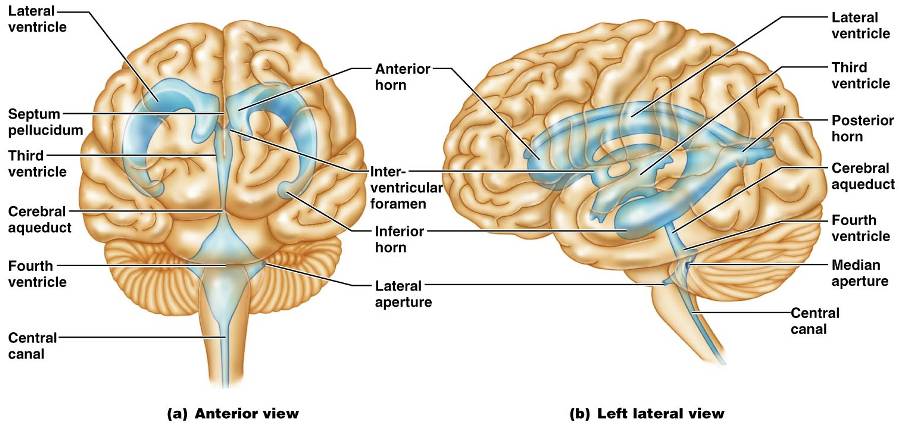 Cerebral Hemispheres
Contains ridges 
 
and shallow grooves 
 
Contain deep grooves 
 
Are separated by the _
Have three basic regions: 
cortex, white matter, and basal nuclei
Major Lobes, Gyri, and Sulci of the Cerebral Hemisphere
Deep sulci divide the hemispheres into five lobes:
 


  
separates the frontal and parietal lobes
Brain Lobes
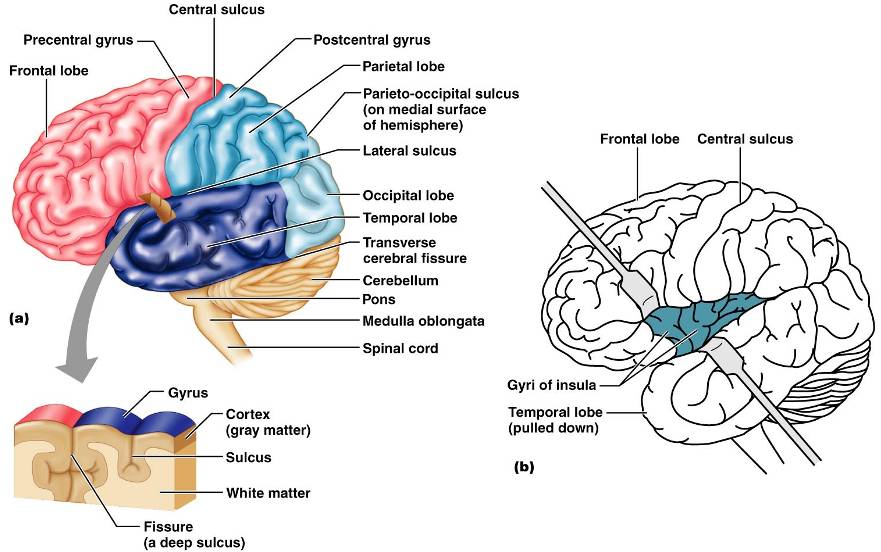 Major Lobes, Gyri, and Sulci of the Cerebral Hemisphere
separates the parietal and occipital lobes
 
separates the parietal and temporal lobes

The
Cerebral Cortex
The cortex
superficial gray matter
accounts for 40% of the mass of the brain
It enables  


Each hemisphere acts _____________________________ (controls the opposite side of the body)
Hemispheres are not equal in function
No functional area acts alone; conscious behavior involves the entire cortex
Functional Areas of the Cerebral Cortex
The three types of functional areas are:
  
control voluntary movement
 
conscious awareness of sensation
 
integrate diverse information
Functional Areas of the Cerebral Cortex
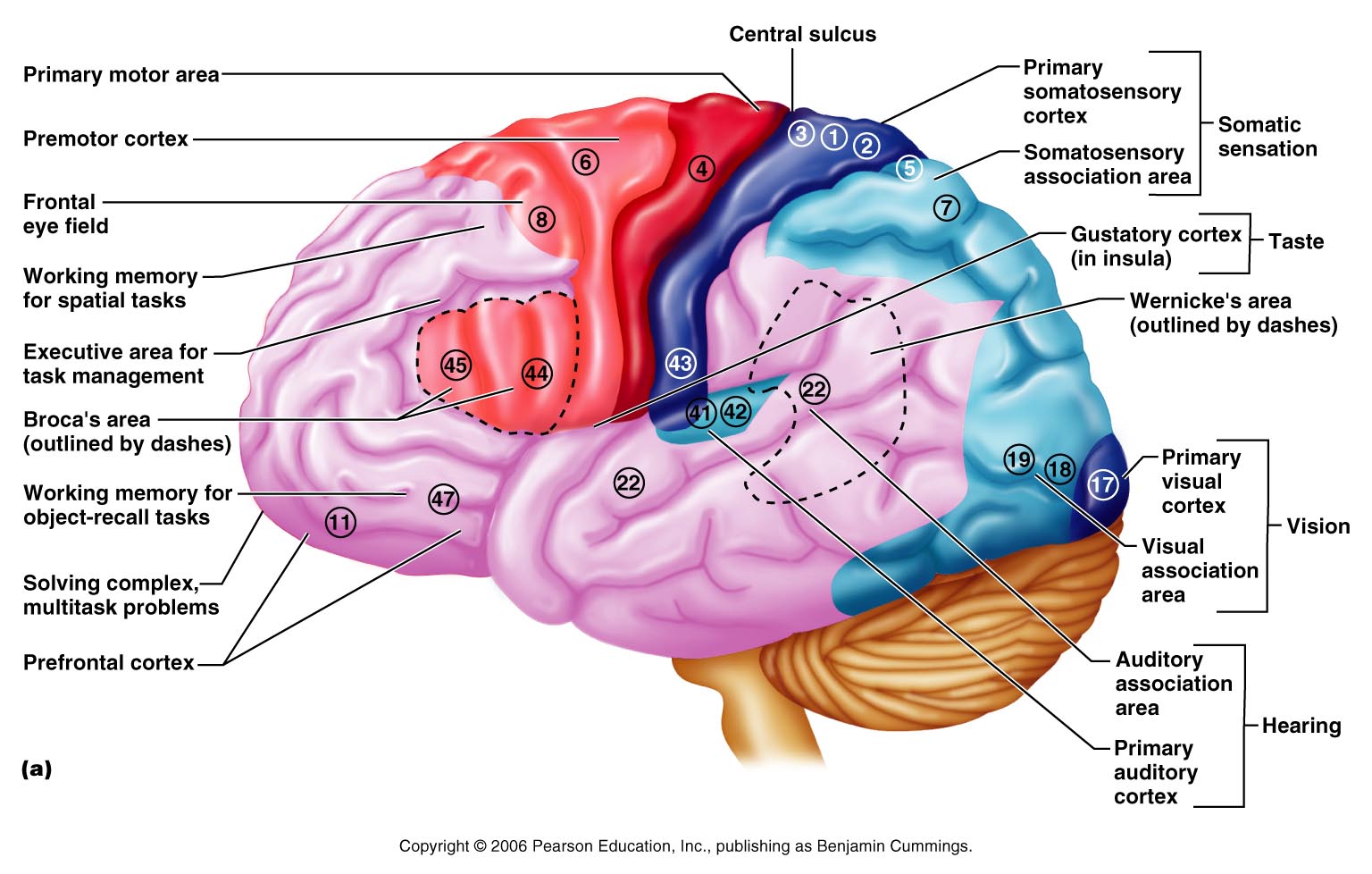 Functional Areas of the Cerebral Cortex
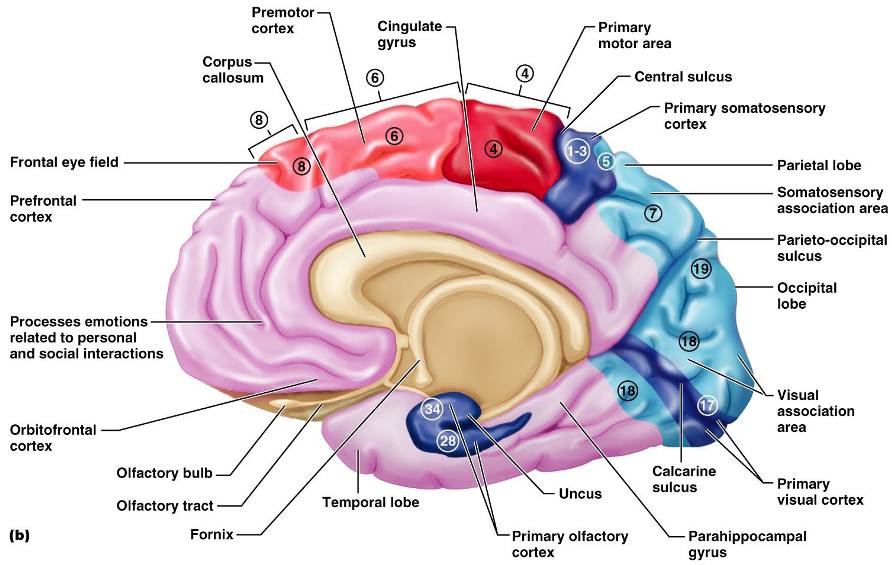 Cerebral Cortex: Motor Areas
Primary _
Premotor cortex
 
Frontal eye field
Primary Motor Cortex
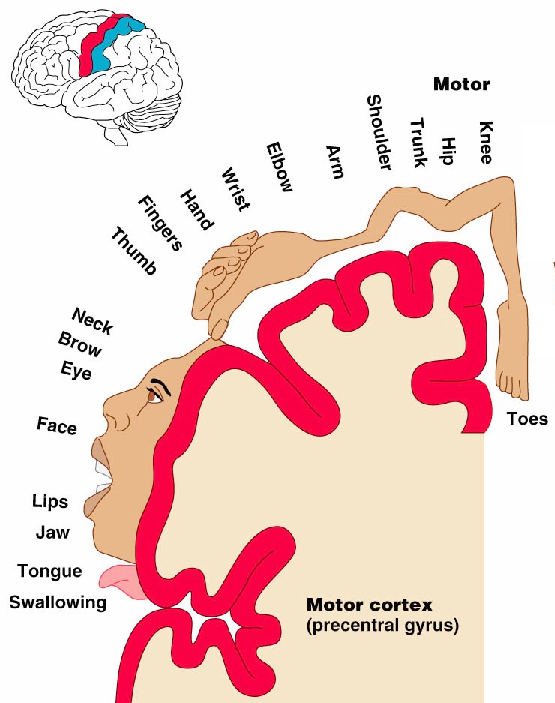 Located in the _

Pyramidal cells whose axons make up the _ 


Allows conscious control of precise, skilled, voluntary movements
Premotor Cortex
Located _

Controls _

Coordinates simultaneous or sequential actions  

Involved in the planning of movements
Broca’s Area
Broca’s area
Located anterior to the inferior region of the premotor area

Present in _

A motor speech area that _

Is active as one prepares to speak
Frontal Eye Field
Located anterior to the premotor cortex and superior to Broca’s area

Controls _
Sensory Areas
Primary _
Somatosensory association cortex
Visual and _
Olfactory, ___________________________, and vestibular cortices
PrImary Somatosensory Cortex
Located in the postcentral gyrus, this area:

Receives information from the _


Exhibits _
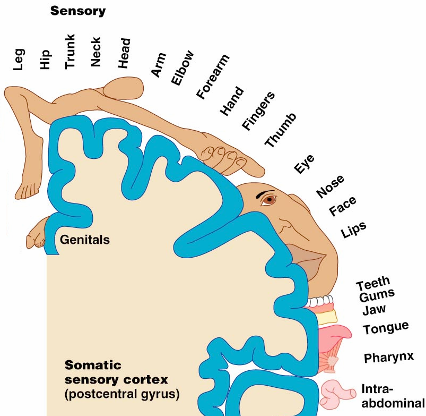 Somatosensory Association Cortex
Located posterior to the primary somatosensory cortex
 
Forms _____________________________ understanding of the stimulus

Determines size, texture, and relationship of parts
Visual Areas
Primary visual (striate) cortex
Seen on the _


Most of it is buried in the calcarine sulcus
Receives visual information from the retinas
Visual association area
 
Interprets visual stimuli (e.g., color, form, and movement)
Auditory Areas
Primary auditory cortex
Located at the superior margin of the _

Receives information related to _

Auditory association area
Located posterior to the primary auditory cortex
____________________________________ and permits perception of sounds
Association Areas
Language areas

General (common) interpretation area
Prefrontal Cortex
Located in the _

Involved with ________________________, cognition, recall, and _
Necessary for judgment, _______________________, persistence, and conscience
Closely linked to the __________________ system (emotional part of the brain)
Cerebellar Cognitive Function
Plays a role in _


Recognizes and ______________________ sequences of events
Language Areas
Located in a large area surrounding the ________________  (or language-dominant) _
Major parts and functions:
 
sounding out unfamiliar words
 
speech preparation and production
 
language comprehension and word analysis
Lateral and ventral temporal lobe
coordinate auditory and visual aspects of language
General (Common) Interpretation Area
__________________________ region including parts of the temporal, parietal, and occipital lobes
Found in one hemisphere, _

Integrates incoming signals _

Involved in processing spatial relationships
Visceral Association Area
Located in the _

Involved in conscious perception of _
Lateralization of Cortical Function
Lateralization
each hemisphere has _
Cerebral dominance
designates the hemisphere _
Left hemisphere
controls _
Right hemisphere
controls _
Cerebral White Matter
Consists of deep _


It is responsible for communication between: 
The cerebral cortex and lower CNS center, and areas of the cerebrum